LA SINTASSIFrasi a pezzi
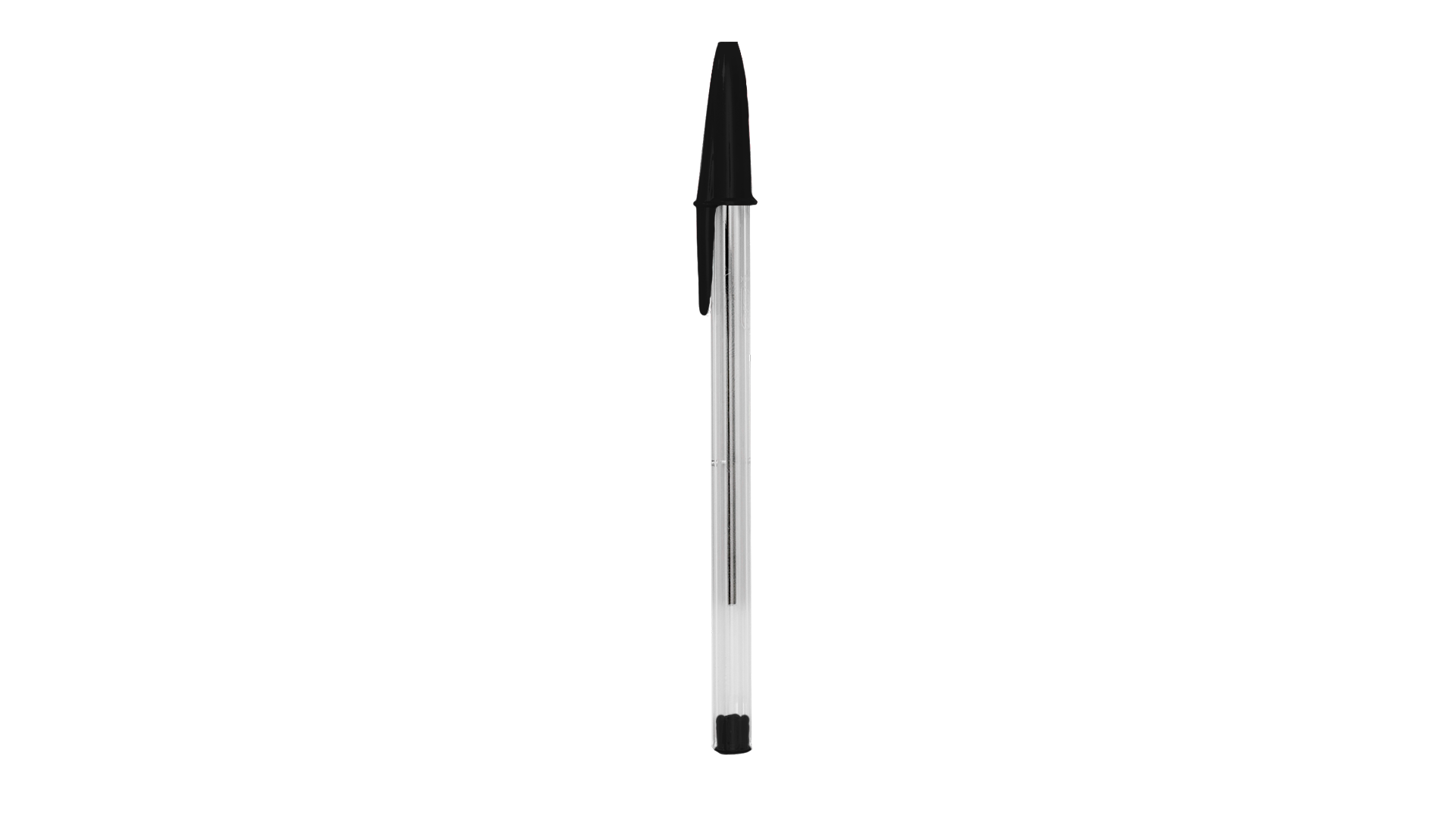 Che cos’è e come si riconoscono i sintagmi
naviga
Una barca
sul mare.
espansione indiretta
predicato verbale
soggetto
Come hai potuto notare, questa frase è organizzata in 3 sintagmi, cioè 3 gruppi di parole che insieme hanno un significato e che poi posso spostare per comporre una frase. Infatti posso anche dire…
sul mare
Una barca.
Naviga
espansione indiretta
soggetto
predicato verbale
I 3 sintagmi si sono spostati, ognuno ha ancora il proprio “significato” e la frase è ancora corretta.
E potrei dire anche…
Sul mare
Naviga.
Una barca
soggetto
predicato verbale
espansione indiretta
Anche questa volta i 3 sintagmi si sono spostati ma ognuno ha ancora il proprio “significato” e la frase è sempre corretta.
Quindi abbiamo imparato che…
La sintassi è la parte della grammatica che studia il modo in cui gruppi di parole – i sintagmi – si collegano tra loro per costruire una frase.Ciascun sintagma ha il proprio “ruolo” all’interno di una frase, come ce l’ha un attore in una recita.
[Speaker Notes: Big text and subtitle. You can add graphic resources to the composition (photo or vector)]
E QUALI SONO GLI ATTORI? CIOè, SCUSATE, I SINTAGMI?
Soggetto
Che cosa succede? 
(Che cosa fa il protagonista? Com’è il protagonista?) Il predicato è l’azione, quindi è un verbo.
Predicato (verbale oppure nominale)
Di chi si parla? 
Il soggetto è il protagonista della frase.
Espansione (diretta o indiretta)
Chi? Che cosa? 
Dove? Quando? A chi? Per chi? Con chi? Con che cosa?...
Le espansioni sono tantissime: l’espansione diretta si lega direttamente al verbo senza usare le preposizioni ed è l’unica che risponde alla domanda «Chi? Che cosa?»
Tutte le altre sono espansioni indirette.
Facciamo l’analisi logica della frase!
Lo zaino è colorato.
Fatti la prima domanda: «Di chi si parla?»
Fatti la seconda domanda: «Com’è?»
soggetto
predicato nominale
Il predicato nominale si riconosce facilmente perché è formato sempre dal verbo essere seguito da un aggettivo qualificativo. Infatti la domanda più adatta è «Com’è?»
[Speaker Notes: Title and bullet point text]
Gli alieni sono arrivati sulla Terra.
Fatti la prima domanda: «Di chi si parla?»
Fatti la seconda domanda: «Che cosa fanno?»
soggetto
predicato verbale
espansione indiretta
Fatti la terza domanda: «Dove?»
Il predicato verbale è anch’esso facile da riconoscere perché è un’azione, è un verbo. Risponde sempre alla domanda «Che cosa fa?»
[Speaker Notes: A quote with the name of the author]
L’astronave ha catturato un ragazzino.
Fatti la prima domanda: «Di chi si parla?»
Fatti la seconda domanda: «Che cosa fa?»
soggetto
predicato verbale
espansione diretta
Fatti la terza domanda: «Chi?»
Le espansioni arricchiscono la frase minima, che è quella che ha solo il soggetto e il predicato.
L’espansione diretta risponde alla domanda «Chi? oppure Che cosa?» e non è mai preceduta da preposizioni. Tutte le altre espansioni sono espansioni indirette.
[Speaker Notes: A quote with the name of the author]
E ora lavora sul quaderno!
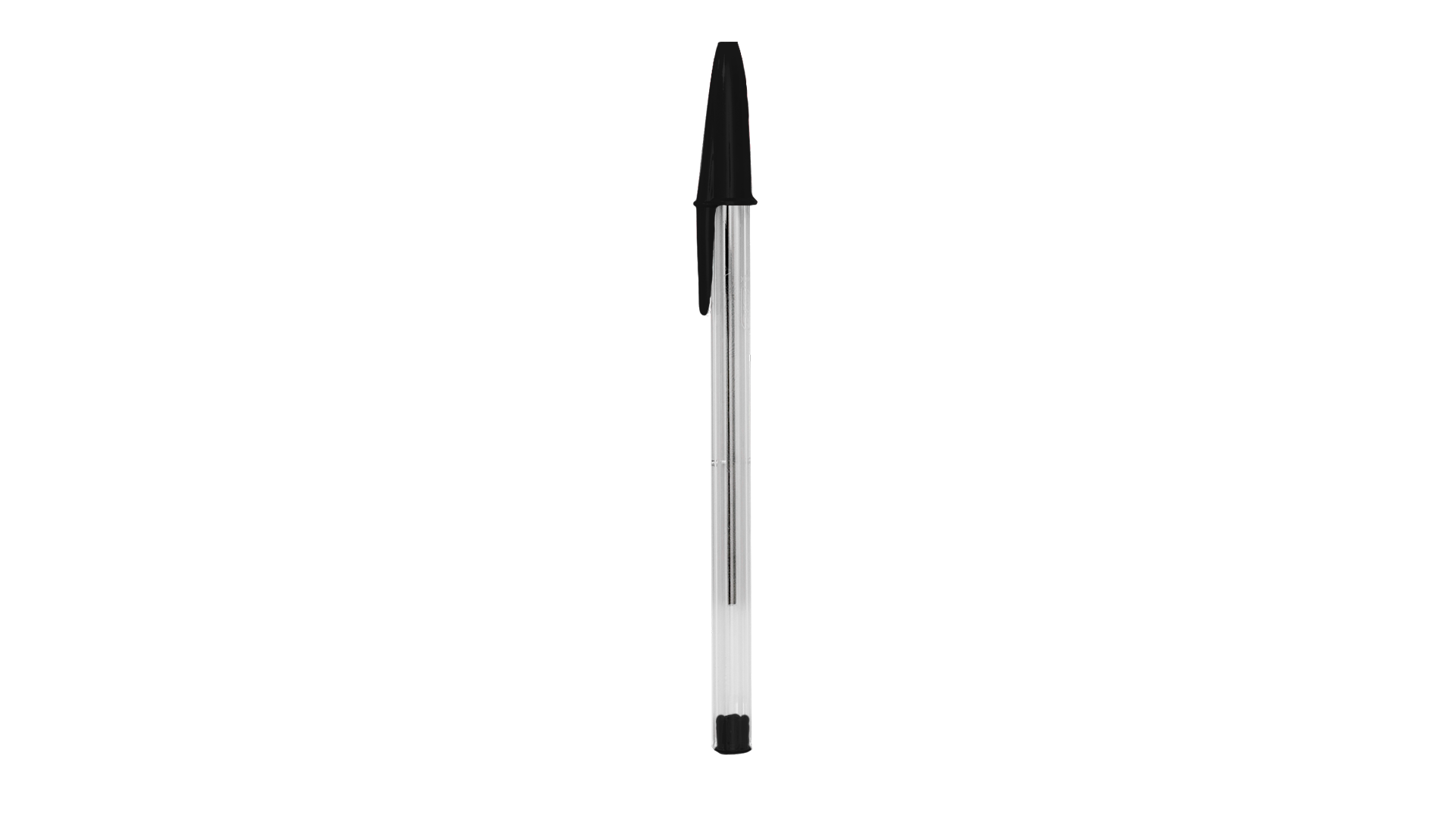 Torna su questa presentazione tutte le volte che vuoi, se hai dei dubbi!
[Speaker Notes: Title and subtitle]